COMMERCE –III ( MF)
Dr. Sumita Shankar
PLANNING
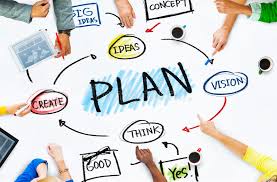 PLANNING- INTRODUCTION
What to do? 
How to do?
When to do? 
Who is to do it? and 
What is the cost?
DEFINITION OF PLANNING
Philip Kotler “planning is deciding in the present what to do in the future. It is the process whereby companies reconcile their objectives and opportunities”
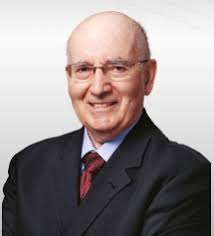 DEFINITION OF PLANNING
Koontz and O’Donnell – “Planning is deciding in advance what to do, when to do, how to do and who is to do it. It is bridging the gap from where we are to where we want to go.”
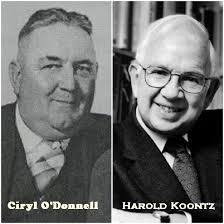 DEFINITION OF PLANNING
Louis A. Allen – “Management planning involves the development of forecasts, objectives, policies, programmes, procedures, schedules and budgets.”
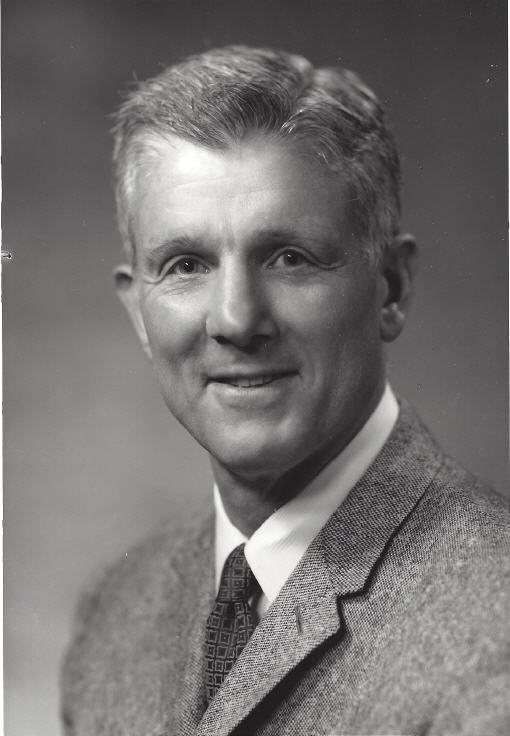 FEATURES OF PLANNING
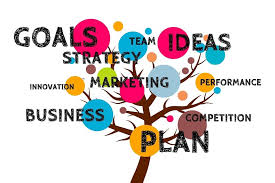 FEATURES OF PLANNING
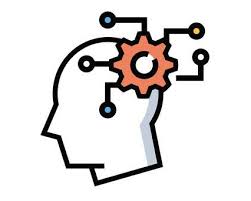 . 1. Intellectual Process
FEATURES OF PLANNING
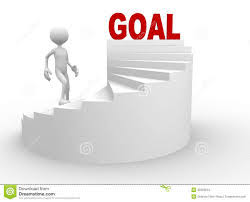 2. Goal Oriented
FEATURES OF PLANNING
3. Continous Process
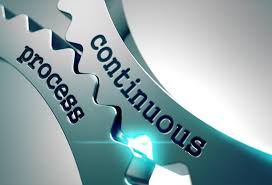 FEATURES OF PLANNING
4. All pervasive
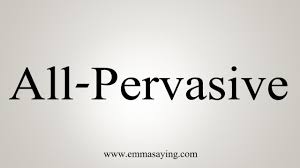 FEATURES OF PLANNING
5. Primary Function
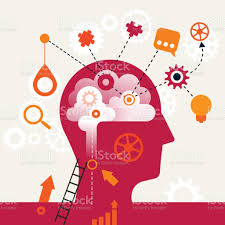 FEATURES OF PLANNING
6. Forward looking Nature
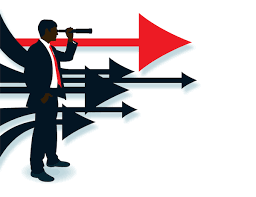 FEATURES OF PLANNING
7. Flexibility
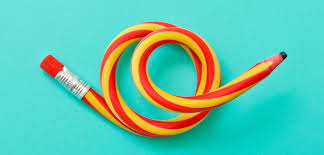 FEATURES OF PLANNING
8. Decision-Making Aspect
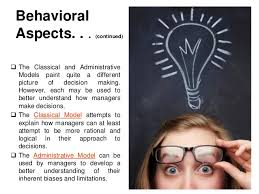 FEATURES OF PLANNING
9.Efficiency
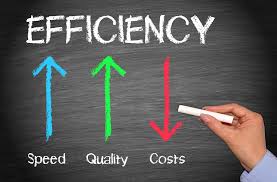 ADVANTAGES OF PLANNING
1. Planning helps in achievement of   				 objectives

2. Planning minimizes uncertainties
ADVANTAGES OF PLANNING
3. Planning facilitates co-ordination

4. Planning encourages innovations
ADVANTAGES OF PLANNING
5. . Planning facilitates controlling.


6. Planning provides competitive edge
ADVANTAGES OF PLANNING
7. Planning improves employee’s moral.
LIMITATIONS  OF PLANNING
Lack of reliable data

 Time consuming
 
3. Expensive
LIMITATIONS  OF PLANNING
4. Resistance to change 

5. Sudden Emergencies 

6. External factors may reduce Utility